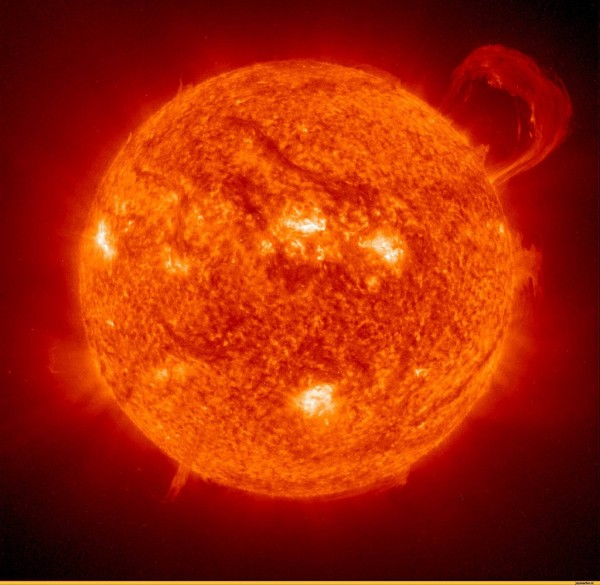 6.8 Solar Energy
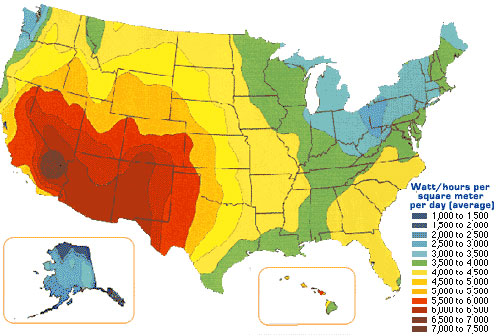 Go back to your world map to annotate!
Passive solar heating
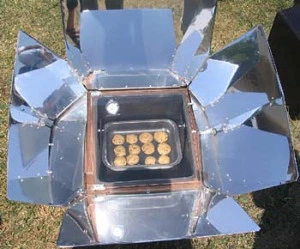 South-facing windows
Dark roofs
Solar ovens
Active solar technologies
Solar water heating systems
Photovoltaic systems
Concentrating Solar Thermal Electricity Generation—CST systems
Uses lenses and mirrors to focus sunlight
Evaporates water to steam, turns turbine
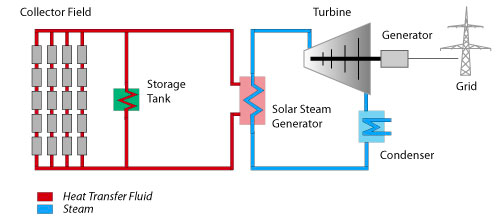 The sunlight’s energy activates and releases electrons from thin layers of semiconducting material (like silicon)
Generates a low-voltage electric current
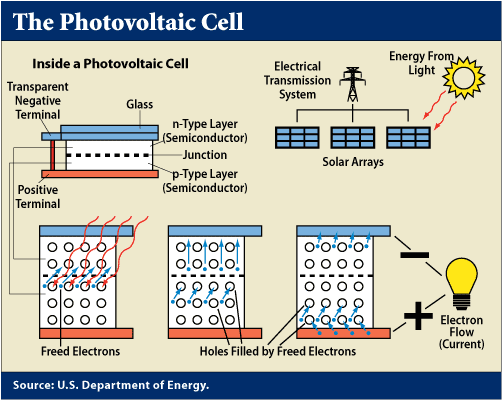 No emissions during operation
Can produce electricity during peak demand (air conditioning)
Economically feasible (5-20 payback, then nearly free)
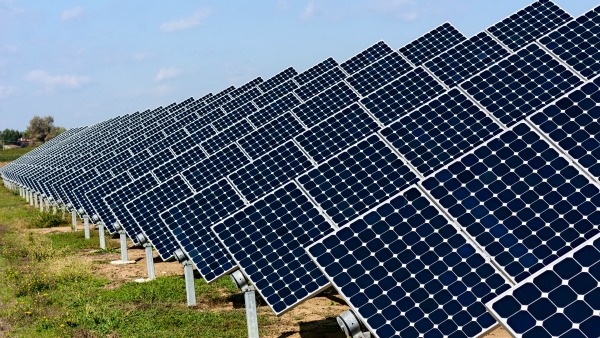 Benefits
Drawbacks
PV panels expensive to manufacture and install
With less solar radiation, payback can take longer
Manufacturing of panels requires energy and water and can release toxic metals and chemicals